茨城県中小企業家同友会ドラゴン支部総会・幹事会
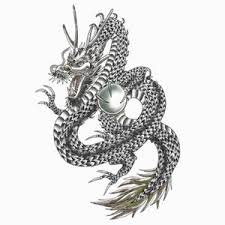 茨城県中小企業家同友会ドラゴン支部は、
２０１７年度　支部総会・幹事会を下記により、
開催することとなりました。
支部総会においては、支部の新体制、
新活動方針を提案します。
支部設立以降、ドラゴン支部は地域に根
差した活動に邁進し、更なる進化を遂げ
ようとしています！
そんなドラゴン支部の２０１７年度の活動に
是非ともご期待下さい！！
■日時２０１７年５月１１日（木)午後６時３０分　幹事会開会
■会場：天ぷら「秋谷」　龍ヶ崎市横町4120-5
　　　　　　　　　　　　　　　TEL 0297-62-2304
幹事会　　　１８：３０～１９：３０
支部総会　 １９：３０～２０：００
　　　　　　 　（２０１７年度ドラゴン支部総会）
懇親会　    ２０：００～
(会場そのまま　天ぷら「秋谷」・参加費５,０００円予定）
主催：茨城県中小企業家同友会　ドラゴン支部　TEL 029-243-8230（事務局）
第１号議案：
201６年度活動報告
第２号議案：
201７年度幹事選出（案）
第３号議案：
201７年度活動方針（案）
５月１１日の茨城同友会ドラゴン支部
幹事会に　　　　　　　　　　　　出席します　・　欠席します

支部総会（無料）に　　　　　　出席します　・　欠席します

懇親会に　　　　　　　　　　　　参加します　・　参加しません
（会場：天ぷら「秋谷」　参加費５，０００円予定）
　　　　　　　 
　　　　　　　 総会に欠席のドラゴン支部会員の方は委任状をお書きください。
委任状　　総会の議決権を行使する一切の権利を議長に委任します。

お名前　　　　　　　　　　　　　　　　会社名　　　　　　　　　　　　　お役職
参加お申し込みはe.doyuまたはこのままFAX（029-243-7225）でお願いします。
委任状
茨城県中小企業家同友会ドラゴン支部総会・幹事会
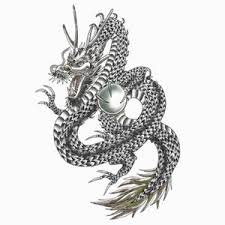 茨城県中小企業家同友会ドラゴン支部は、
２０１７年度　支部総会・幹事会を下記により、
開催することとなりました。
支部総会においては、支部の新体制、
新活動方針を提案します。
支部設立以降、ドラゴン支部は地域に根
差した活動に邁進し、更なる進化を遂げ
ようとしています！
そんなドラゴン支部の２０１７年度の活動に
是非ともご期待下さい！！
■日時２０１７年５月１１日（木)午後６時３０分　幹事会開会
■会場：天ぷら「秋谷」　龍ヶ崎市横町4120-5  
　　　　　　　　　　　　　　　TEL 0297-62-2304
幹事会　　　１８：３０～１９：３０
支部総会　 １９：３０～２０：００
                （２０１７年度ドラゴン支部総会）
懇親会      ２０：００～
(会場そのまま　天ぷら「秋谷」・参加費５,０００円予定）
主催：茨城県中小企業家同友会ドラゴン支部　TEL 029-243-8230（事務局）
第１号議案：
201６年度活動報告
第２号議案：
201７年度幹事選出（案）
第３号議案：
201７年度活動方針（案）
５月１１日の茨城同友会ドラゴン支部
幹事会に　　　　　　　　　　　　出席します　・　欠席します

支部総会（無料）に　　　　　　出席します　・　欠席します

懇親会に　　　　　　　　　　　　参加します　・　参加しません
（会場：天ぷら「秋谷」　参加費５，０００円予定）

※　ｵﾌﾞｻﾞｰﾊﾞｰの方はお名前の上にふりがなをお願い致します。
 


 ふ り が な
お名前　　　　　　　　　　　　　　　　会社名　　　　　　　　　　　　　お役職
参加お申し込みはe.doyuまたはこのままFAX（029-243-7225）でお願いします。